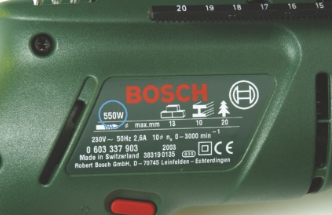 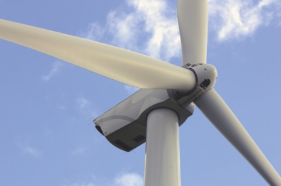 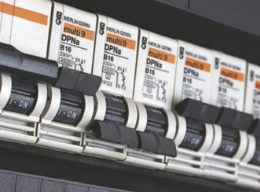 Hoofdstuk 4Elektriciteit
4.8 Test Jezelf
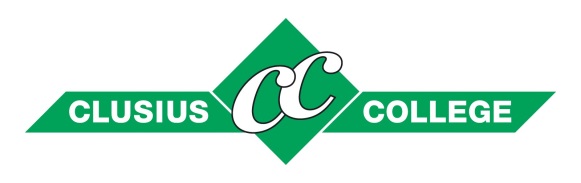 4.8 Test jezelf
Even testen..
Maak de opdrachten van de Test jezelf van paragraaf 4.1 t/ 4.7
Wil je verder oefenen in je boek?
Ga naar blz. 227 t/m 231

20 waar / nietwaar-vragen
10 meerkeuze-vragen
5 open vragen
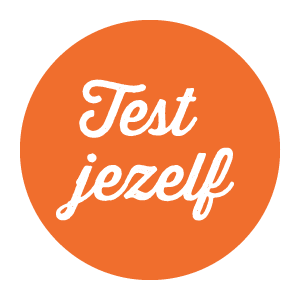 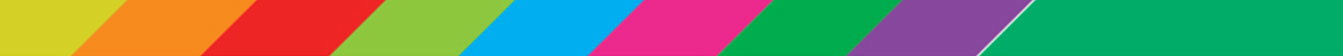 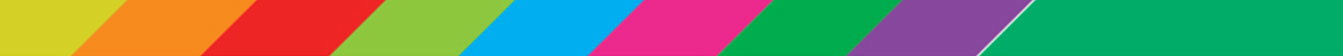